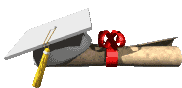 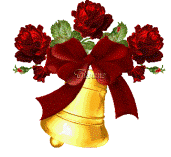 СВОЯ ИГРА
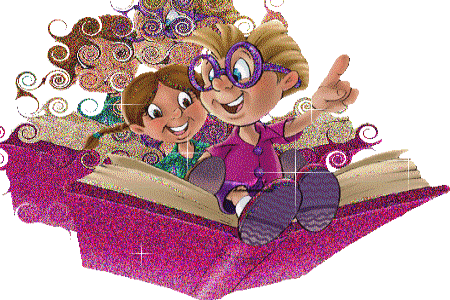 по русскому языку, литературе, МХК                                                         
   для учащихся 6 класса
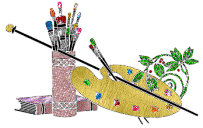 ИСКУССТВО
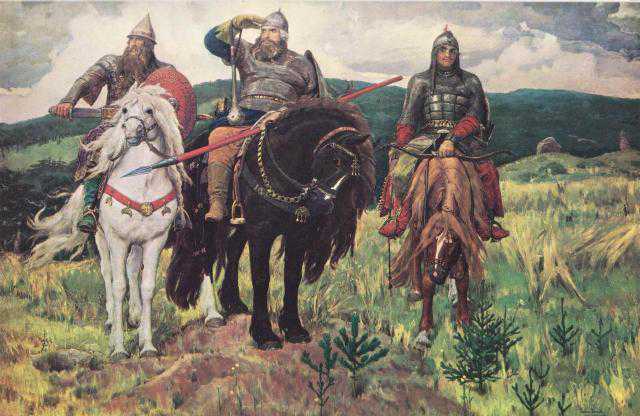 Кисти какого художника принадлежит эта картина?

А)  И. Репин;
Б)  В. Васнецов;
В) И. Билибин;
Г) Н. Рерих;
Д) И. Шишкин.
5
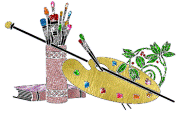 ИСКУССТВО
Скульптор, автор памятника
 А. С. Пушкину в Москве
     


А)  Н.А. Андреев;
Б)  Н.В. Томский;
В)  А.М. Опекушин;
Г)  Ю.Г.  и Ю.Ю. Ореховы;
Д)  Б. Хоббард.
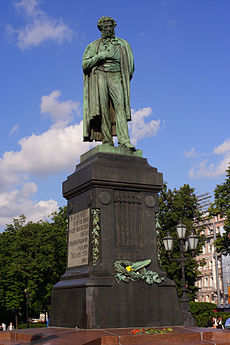 10
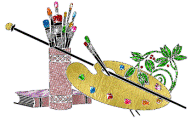 ИСКУССТВО
Кто написал портрет создателя Третьяковской галереи П.М. Третьякова?

А) И. Крамской;
Б) О.Кипренский;
В) И. Репин;
Г) В. Перов;
Д) В. Маковский.
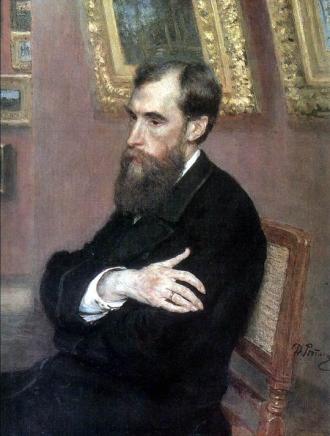 15
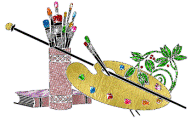 ИСКУССТВО
Композитор, автор оперы «Дубровский»


А) З.Ф. Направник;

Б) П.И. Чайковский;

В)  Н. Римский-Корсаков
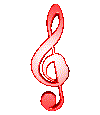 20
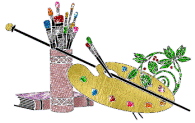 ИСКУССТВО
Назовите город, где установлен конный памятник Петру I?

А) Москва;

Б) Санкт-Петербург;

В) Псков;

Г) Пушкин;

Д) Кишинев.
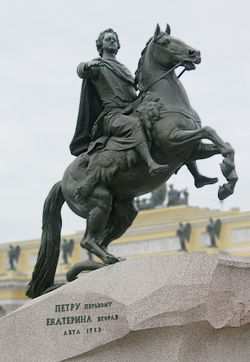 25
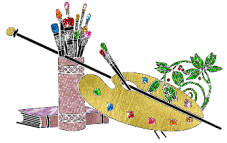 ИСКУССТВО
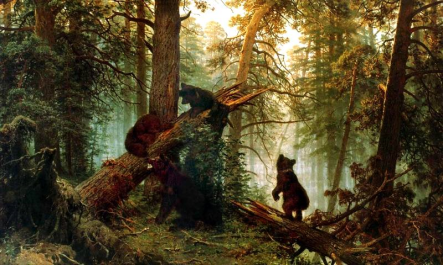 Назовите художника, автора картины «Утро в сосновом лесу»
30
А)  И. Левитан;
Б)  А. К. Саврасов;
В)  И.И. Шишкин;
Г) Ф. Васильев;
Д) В. Верещагин.
РУССКИЙ ЯЗЫК
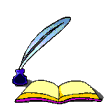 Из всех данных глаголов, кроме одного, убрав мягкий знак, можно получить существительное. 
Из какого глагола существительное таким образом не получается?



А) быть;
Б) открыть;
В) плакать;
Г) брать;
Д) молоть.
5
РУССКИЙ ЯЗЫК
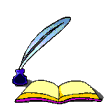 Какой знак препинания в
 «Российской грамматике» М.В. Ломоносова носит название  «вместительный»?


А) скобки;
Б) вопросительный знак;
В) точка с запятой;
Г) запятая;
Д) двоеточие.
10
РУССКИЙ ЯЗЫК
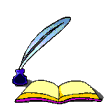 Какое из этих слов существует 
в русском языке только 
как географическое название?


А) Бологое;
Б) Видное;
В) Изобильное;
Г) Лесное;
Д) Приморское
15
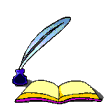 РУССКИЙ ЯЗЫК
Каким из данных ниже слов  можно выразить
 удивление, сомнение, 
желание  о чем-то напомнить собеседнику?

А) постой;
Б) посиди;
В) полежи;
Г)  побегай;
Д) помолчи.
20
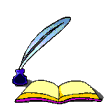 РУССКИЙ ЯЗЫК
Если про кого-то говорят, что он живет в межвежьем  углу, 
это означает, что он живет:

А)  в лесу;
Б) в неубранной квартире;
В)  в глуши;
Г)  на Крайнем севере;
Д) на пасеке.
25
РУССКИЙ ЯЗЫК
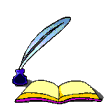 В одном детективе  герой говорит:
«Мы все свои, так? И можем говорить 
 без  обвиняков, так?»
 А как надо сказать?


А) так и надо;
Б) безобвинюков;
В)  без обвиняка;
Г) без обиняков;
Д) без обиняка
30
ЛИТЕРАТУРА
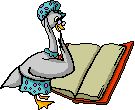 Вспомните теоретические понятия. 

Краткий рассказ нравоучительного характера с иносказательным аллегорическим  смыслом


А) сказка;
Б) баллада;
В) басня;
Г) былина;
Д) рассказ.
5
ЛИТЕРАТУРА
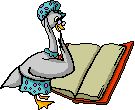 «Волосы у нее ни темные, ни светлые, отливали золотом, веснушки по все6му лицу были крупные, как золотые монетки, и частые, и тесно им было, и лезли они во все стороны. Только носик был чистенький и глядел вверх».  Кто это?


А) Оксана. Н.В. Гоголь «Ночь перед Рождеством»;
Б) Дюймовочка. Г.Х. Андерсен «Дюймовочка»;
В) Настя. М.М. Пришвин «Кладовая солнца»;
Г) Мальвина. А. Толстой «Золотой ключик, или Приключения Буратино»;
Д) Марья Кириловна.  А.С.Пушкин «Дубровский»
10
ЛИТЕРАТУРА
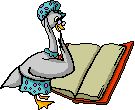 В каких произведениях встречается это: 
 макароны, три красных яблока, куски сахару, 
две плитки гематогена?



А) М.М. Пришвин «Кладовая солнца;
Б) Н.С. Лесков «Левша»;
В) А.С. Пушкин «Дубровский;
Г) В.Г. Распутин «Уроки французского;
Д) В.П. Астафьев «Конь с розовой гривой»
15
ЛИТЕРАТУРА
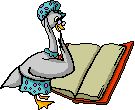 Как называется?
Построение художественного произведения и взаимосвязь всех его частей, образов, эпизодов


А)  монолог;                                                                                                                    
Б) эпизод;
В) аллитерация;
Г) портрет;
Д) композиция.
20
ЛИТЕРАТУРА
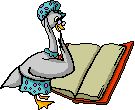 В сказке «Конек-Горбунок» Иванушка просит у  царя в обмен на коней «два-пять шапок серебра». 
Сколько это?


А)  от двух до пяти, сколько дадут;
Б) двадцать пять;
В) семь»
Г) две с половиной»
Д) десять.
25
ЛИТЕРАТУРА
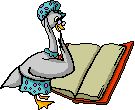 Чьи поэтические строки? Автор? Название?

Мы вольные птицы; пора, брат, пора!
Туда, где за тучей белеет гора,
Туда, где синеют морские края, 
Туда, где гуляем лишь ветер…да я!


А) М.Ю. Лермонтов «Парус»;
Б) А.Н. Майков «Осень»;
В) А.С. Пушкин «Узник»;
Г) А.А. Блок «Летний вечер»;
Д) С.А. Есенин «Мелколесье. Степь и дали…»
30
ЗАГАДКИ
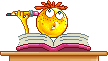 У Миши светлые волосы, у его папы - черные, 
у брата - рыжие, а дедушка Миши совсем седой. 
Кто из них брюнет? 



А) Миша;
Б) папа;
В) брат;
Г) дедушка;
Д) никто.
5
ЗАГАДКИ
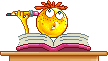 Чертова дюжина

 Это сколько?


А) 9;
Б) 12;
В) 13;
Г) 16.
10
ЗАГАДКИ
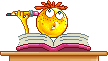 Маша составляла кроссворд. Ей осталось придумать вопрос для строки из трех клеточек, где  в первой клеточке стояла буква м, а в третей – буква ч. Она попросила друзей помочь. Коля предложил вопрос: «Холодное оружие», Соня: «То, чем играют в футбол», а Катя: «Встреча двух команд» Кто из них дал плохой совет?
А) все трое;
Б) Коля;
В) Соня;
Г) Катя;
Д) все советы хорошие.
15
ЗАГАДКИ
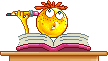 В.И.Даль в своем словаре приводит следующую загадку: «Шла теща с зятем, муж с женой, бабка со внучкой, мать с дочкой да дочь с отцом…» 
 Какое наименьшее число людей может подразумеваться в этой загадке?

А) 3;
Б) 4;
В) 5;
Г) 8;
Д) 10.
20
ЗАГАДКИ
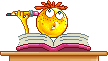 Древнерусская единица счета 
– ТЬМА – 
это сколько?



А) тысяча;
Б) десять тысяч;
В) сто тысяч;
Г) миллион.
25
ЗАГАДКИ
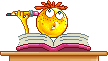 Это может расшататься, а может и упасть, бывает учебным, а бывает железным. 
Школа без этого, говорил знаменитый чешский педагог Ян Амос Коменский, что мельница без воды. Что это?



А) нервы;
Б) здоровье;
В) дверь;
Г) подготовка;
Д) дисциплина.
30